#2  EXAMPLE:

FUNDING NUCLEAR WEAPONS
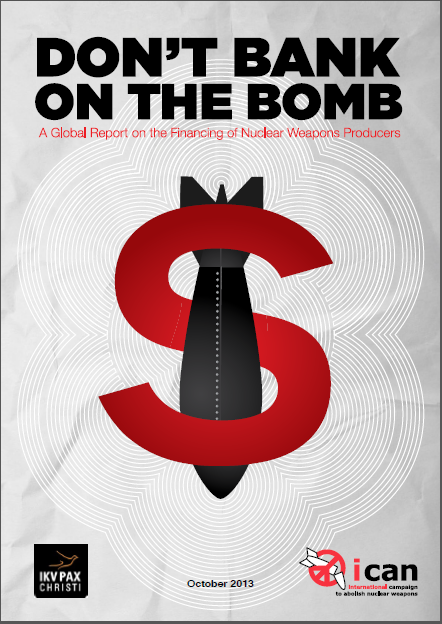 BY PAX CHRISTI,
DUTCH PEACE ORGANIZATION,
THE NETHERLANDS

2013
THE BANKS FINANCING AND INVESTING
 IN NUCLEAR WEAPONS
ARE TIED TO THE FEDERAL RESERVE SYSTEM
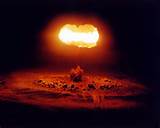 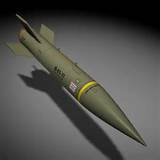 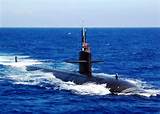 Financial Institutions most heavily invested in nuclear weapon producers

North America
State Street invests USD 20,441.16 millions  
                                
2. Capital Group of Companies invests USD 19,490.53 millions

3. Blackrock invests USD 19,239.67 millions

Europe
Royal Bank of Scotland (United Kingdom) invests USD 5,635.70 millions

2. BNP Paribas (France) invests USD 5,366.37 millions

3. Deutsche Bank (Germany) invests USD 4,764.43 millions


Asia
Mitsubishi UFJ Financial (Japan) invests USD 4,033.90 millions

2. Life Insurance Corporation of India (India) invests USD 2.697.34 millions

3. Sumitomo Mitsui Banking (Japan) invests USD 1,462.80 millions
MEMBER –   N.Y. FEDERAL RESERVE
MEMBER –   N.Y. FEDERAL RESERVE
MEMBER – KANSAS CITY FEDERAL RESERVE
MEMBER – N.Y.   FEDERAL RESERVE
MEMBER – S.F.   FEDERAL RESERVE
NOTICE THE POWER SUPPLY TO THE CORPORATIONS ---
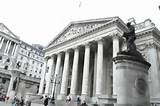 N.Y. FED RESERVE
 MEMBER BANKS
RAYTHEON CORPORATION
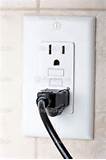 DEBT-MONEY LOANS
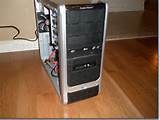 LOCKHEED MARTIN
DO YOU NOTICE THAT CORD?
EVERY CORPORATION REQUIRES
BANK LOANS TO EXIST.
BOEING
GENERAL DYNAMICS
THE FOLLOWING 3 BANKS 
HAVE ALL GIVEN LOANS TO 
AND INVESTED IN
NUCLEAR WEAPONS PRODUCERS
THE FOLLOWING 3 BANKS 
ARE ALL OWNERS OF THE
NEW YORK FEDERAL RESERVE BANK
THE FOLLOWING 3 BANKS 
ARE THE LARGEST OWNERS
OF FINANCIAL DERIVATIVES
IN  THE WORLD
THE FOLLOWING 3 BANKS 
WERE BAILED OUT BY THE
U.S. TAXPAYERS IN 2008
THE FOLLOWING 3 BANKS 
ARE ALL CONSIDERED 
TBTF – TOO BIG TO FAIL
J.P. MORGAN CHASE

MEMBER AND OWNER, NEW YORK FEDERAL RESERVE BANK
JP Morgan Chase
JP Morgan Chase currently has an estimated USD 11,880.22 million invested or available for the nuclear weapon producers identified in this report.
Loans
In October 2012, Boeing entered into a USD 4,600 million revolving credit facility. 
The proceeds were used for refinancing bank debt and general corporate purposes. 
JP Morgan Chase was one of … syndicate of four banks, providing an estimated amount of USD 1,380 million.553
In September 2011, Northrop Grumman secured a revolving credit facility with a value of USD 2,000 million
 The proceeds were used for general corporate purposes.
 JP Morgan Chase participated in the 11 bank syndicate, committing an estimated amount of USD 200 million.565
Investment banking
In November 2012, General Dynamics issued bonds with a total value of USD 2,400 million. 
The proceeds were used for reduce indebtedness and general corporate purposes.
 JP Morgan Chase participated in the 18 bank syndicate, underwriting an amount of USD 336 million.578
CITIBANK

MEMBER AND OWNER, NEW YORK FEDERAL RESERVE BANK
Citi 
Citi currently has an estimated USD 8,145.40 million
 invested or available for the nuclear weapon producers
 identified in this  report.
Loans
In December 2010, BAE Systems secured a five-year revolving credit facility with a value of £ 2,000 million (USD 3,161 million). 
The proceeds were used for refinancing and general corporate purposes.
Citi was part of the 24 bank syndicate,
 committing an estimated amount of USD 132 million.265
In June 2013, Bechtel signed a five-year revolving credit facility with a value of USD 3,000 million.
The proceeds would be used for refinancing and general corporate purposes.
Citi was one of  …   syndicate of eight banks, and committed an  estimated amount of USD 300 million.268
In November 2011, Boeing entered into a USD 4,600 million revolving credit facility. 
The proceeds were used for refinancing bank debt and general corporate purposes.
Citi was one of  …  syndicate of 35 banks, providing an estimated amount of 
USD 920 million.270
GOLDMAN SACHS

MEMBER AND OWNER, NEW YORK FEDERAL RESERVE BANK
GOLDMAN SACHS
Goldman Sachs currently has an estimated USD 6,570.93 million
 invested or available for the nuclear weapon producers
identified in this report.
Loans
In December 2010, BAE Systems secured a five-year revolving credit facility with a value of £ 2,000 million (USD 3,161 million).
The proceeds were used for refinancing and general corporate purposes.
Goldman Sachs was part of the 24 bank syndicate, committing an estimated amount of USD 132 million.438
In November 2011, Boeing entered into a USD 4,600 million revolving credit facility.
The proceeds were used for refinancing bank debt and general corporate purposes.
Goldman Sachs participated in the syndicate of 35 banks, providing an estimated amount of USD
83.6 million.441
Investment banking
In April 2013, EADS issued new shares, raising € 2,261.2 million (USD 2,946.9 million).
 Goldman Sachs participated in the syndicate of two banks,
underwriting an estimated amount of USD 1,473.5 million.453